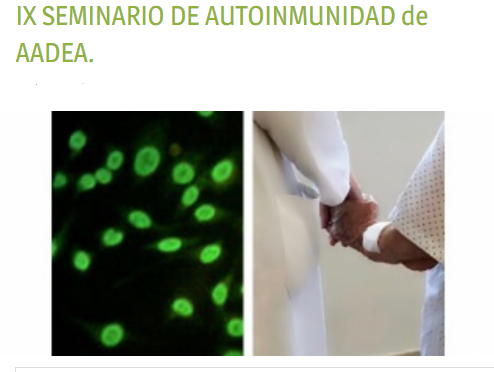 MESA 3
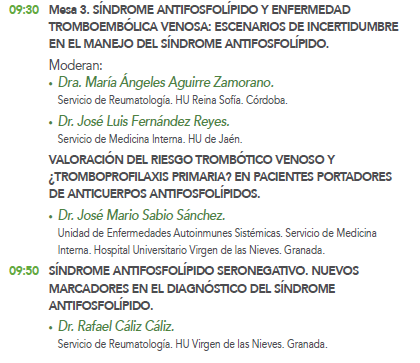 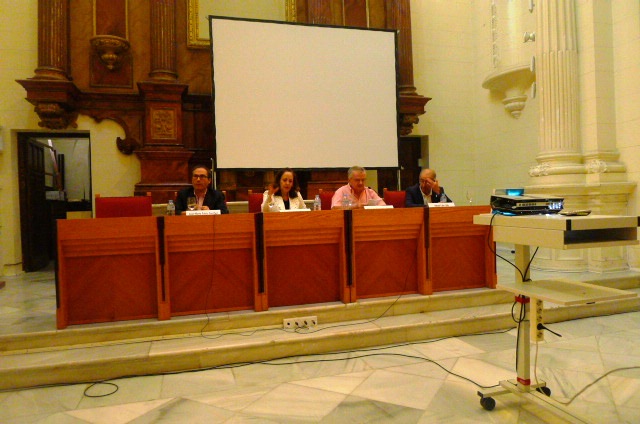